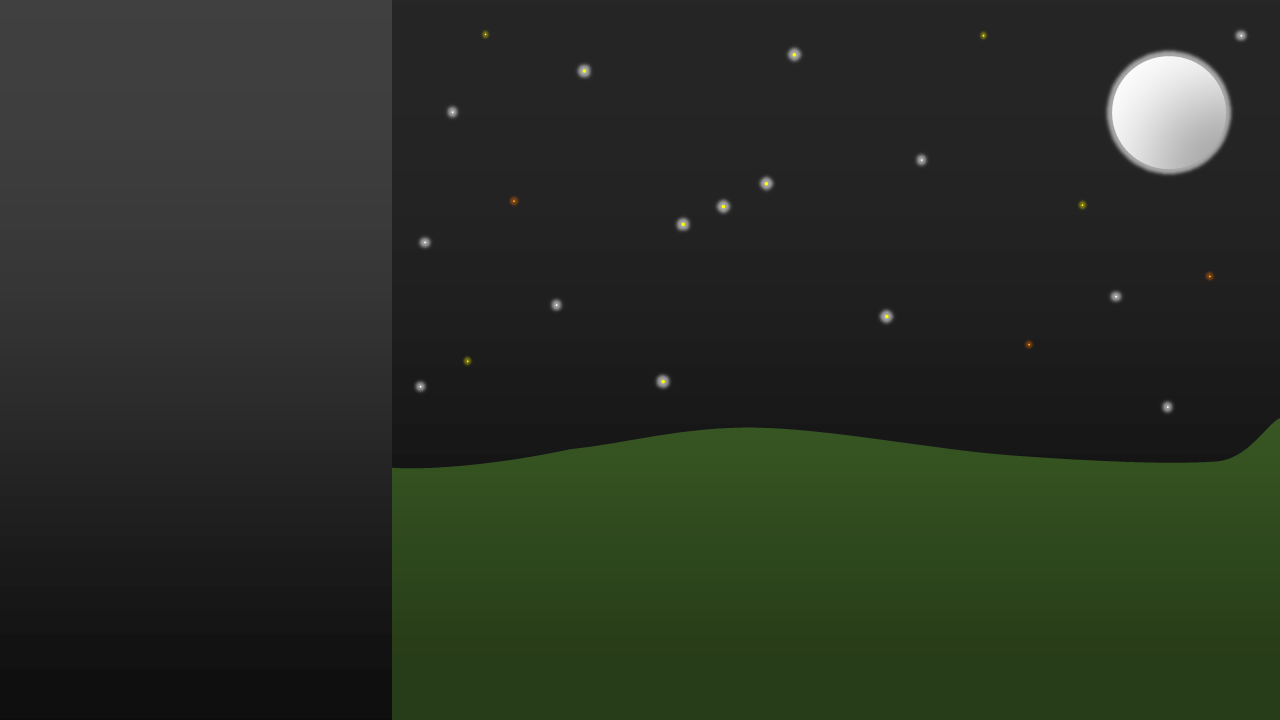 А
Б
В
Г
Д
Е
Ё
Ж
Ж
З
Е
З
И
Й
К
Л
М
Л
Н
О
П
Р
С
Т
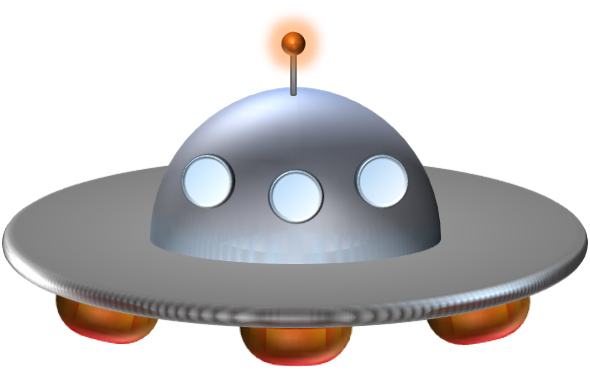 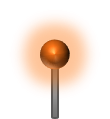 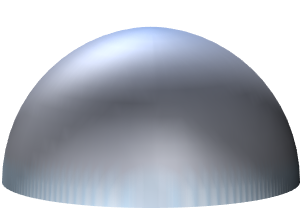 У
Ф
Х
Ц
Ч
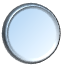 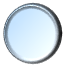 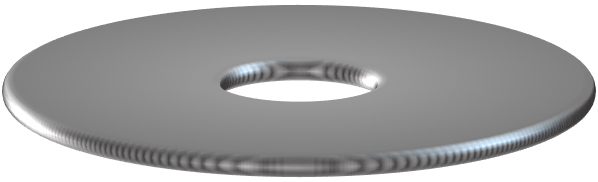 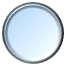 Ш
Щ
Ъ
Ы
Ь
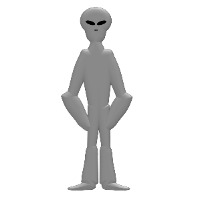 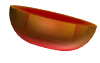 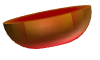 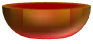 Э
Ю
Я
Далее
Ж
Е
З
Л
[Speaker Notes: Напишите ответ здесь]
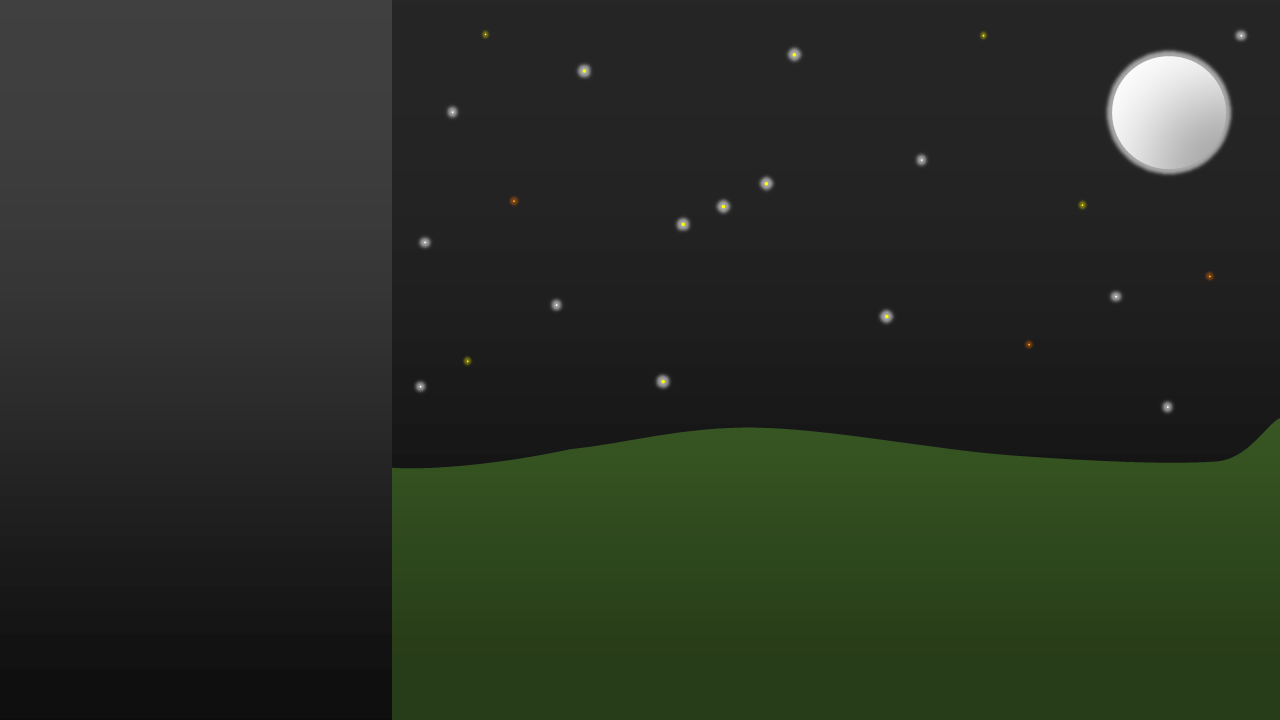 А
Б
В
Г
А
Д
Д
Г
Е
Ё
Ж
З
И
Й
К
Л
М
Н
О
П
Р
С
О
Т
Р
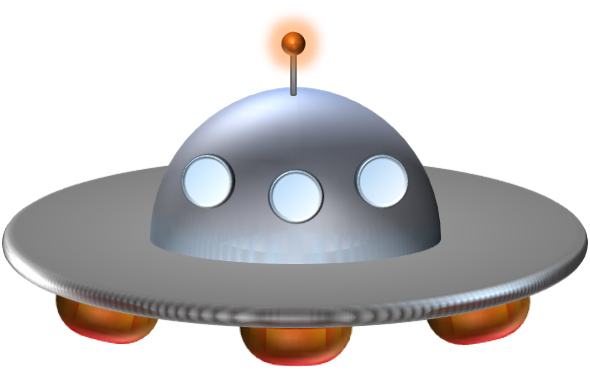 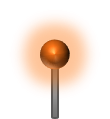 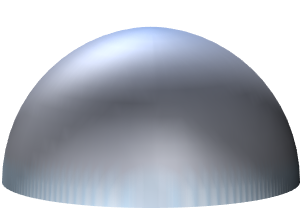 У
Ф
Х
Ц
Ч
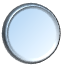 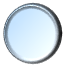 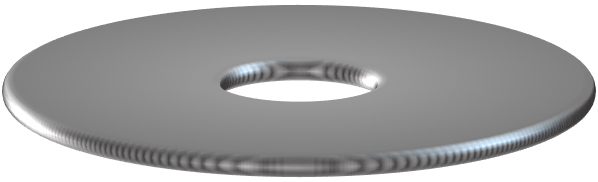 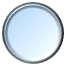 Ш
Щ
Ъ
Ы
Ь
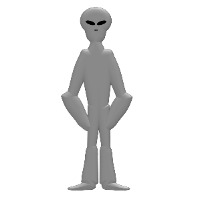 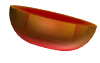 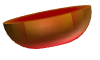 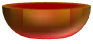 Э
Ю
Я
Г
Д
Далее
О
Р
О
А
[Speaker Notes: Напишите ответ здесь]
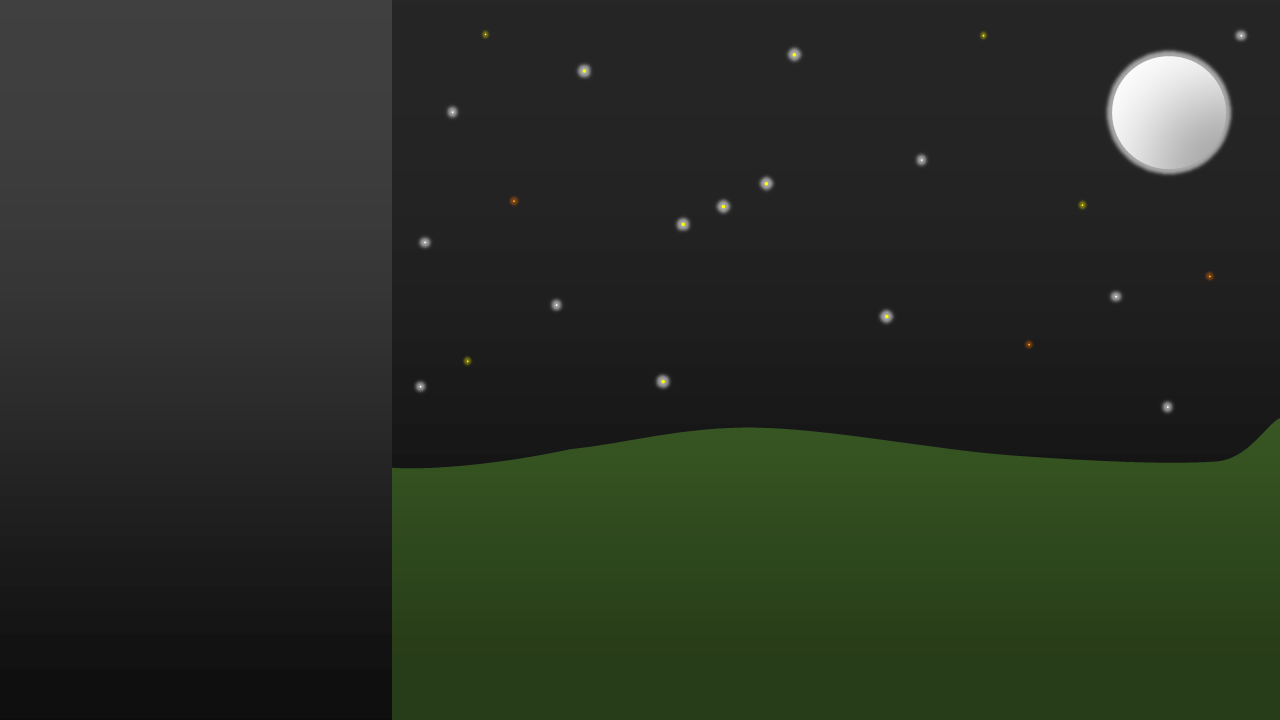 А
А
Б
В
Г
Б
Д
Е
Ё
Ж
З
И
Е
З
Й
К
Л
М
Н
О
П
Р
С
Р
Т
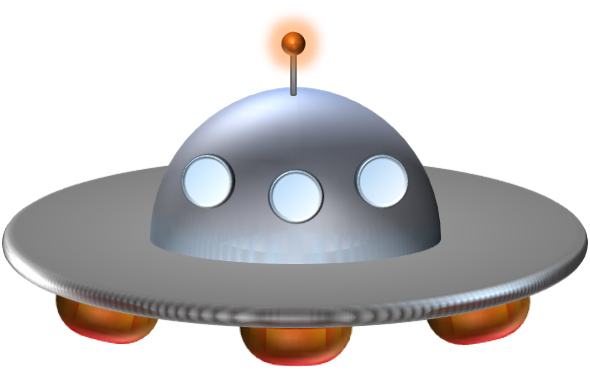 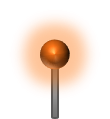 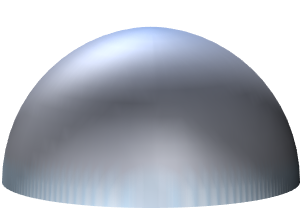 У
Ф
Х
Ц
Ч
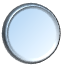 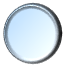 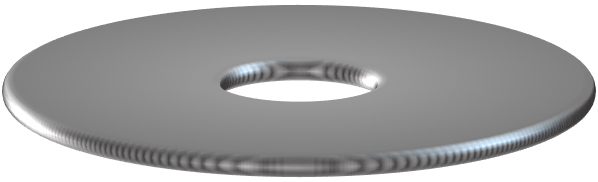 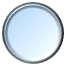 Ш
Щ
Ъ
Ы
Ь
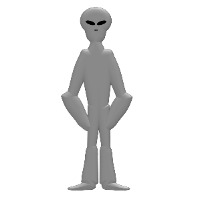 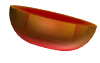 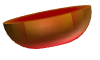 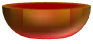 Э
Ю
Я
Далее
З
Е
Р
А
Б
[Speaker Notes: Напишите ответ здесь]
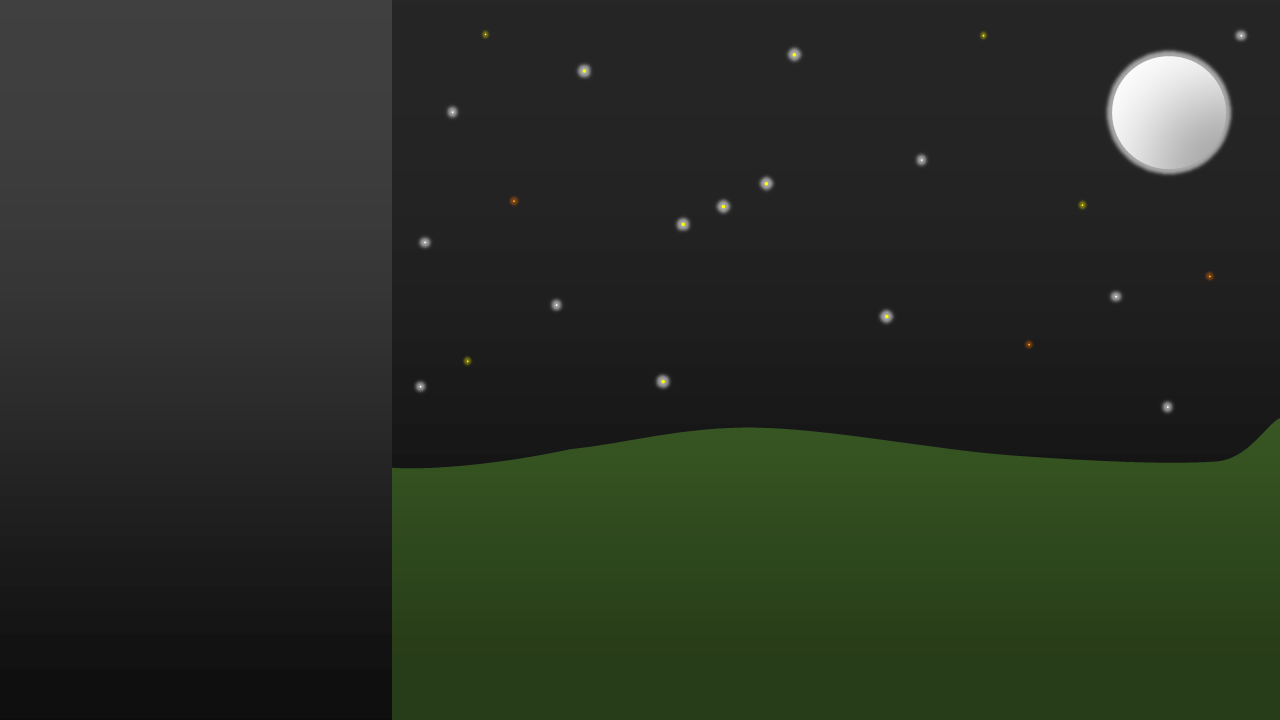 А
Б
В
Г
А
Д
Е
Ё
Ж
З
И
И
Й
К
Л
Л
М
Н
О
П
Р
С
Т
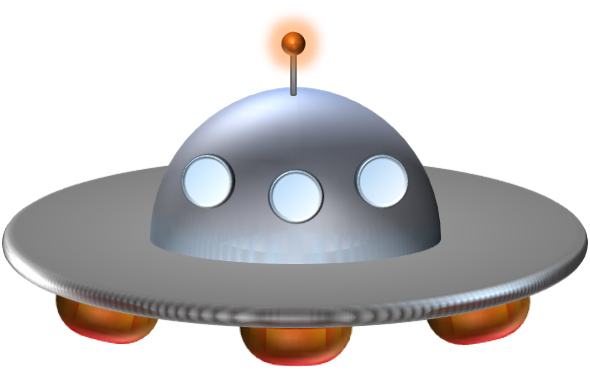 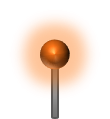 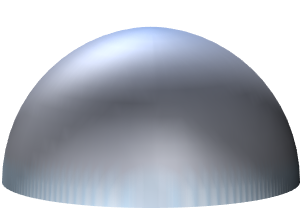 У
Ц
У
Ф
Х
Ц
Ч
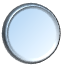 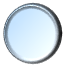 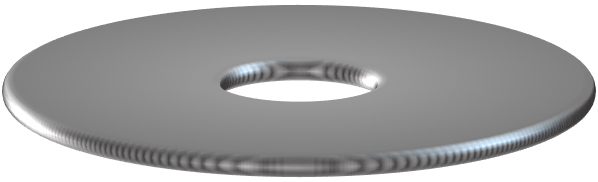 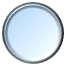 Ш
Щ
Ъ
Ы
Ь
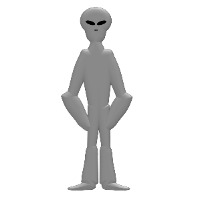 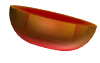 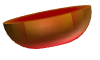 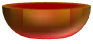 Э
Ю
Я
Далее
И
У
Л
Ц
А
[Speaker Notes: Напишите ответ здесь]